Comité de Monitoreo Estratégico
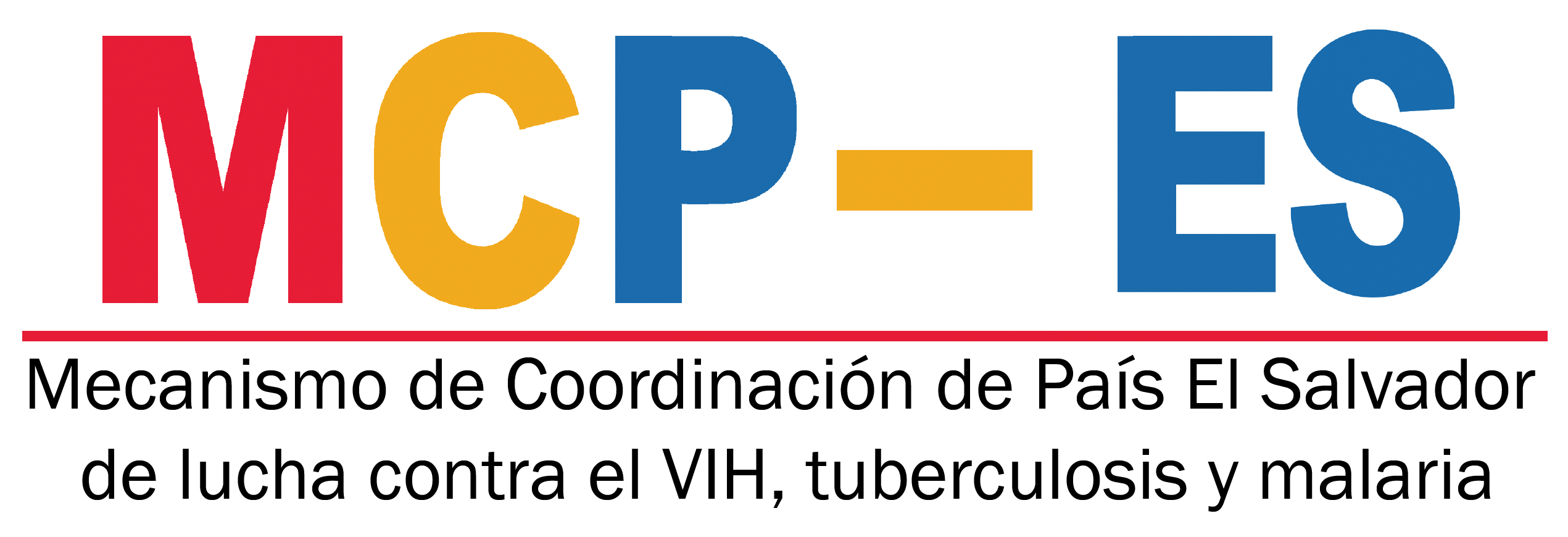 Informe de Actividades Comité de Monitoreo
Presenta:
Lcda. Susan Padilla
Coordinadora del Comité
Comité Ejecutivo CE02-2022
Febrero 17,2022
Detalle de reuniones
Se han realizado 6 reuniones con el comité de monitoreo estratégico, en las cuales se han desarrollado los siguientes puntos
1. Calendario de reuniones del Comité y de los Subcomités
2. Líneas de Actuación para 2022
Manual de ME, 
Fortalecimiento en ME
Calidad del dato
Tablero de Mando 
Definición de Indicadores
3. Presentación Plan Internacional
Módulos
Avance de Plan de Cierre
Avances en la Implementación de la Subvención 2022-2024
Conformación de Unidad Ejecutora
Detalle de reuniones
4. Presentación MINSAL
Módulos
Avances en la Implementación de Subvención 2022-2024
Conformación de Unidad Ejecutora
Líneas de Comunicación con MCP-ES
6. Identificación de fechas para presentar Plan de Compras RP – MINSAL
7. Avances en la actualización del Plan de Monitoreo Estratégico
8. Revisión de Tableros de Mando
9. Identificación de Indicadores de la Subvención Administrada por el RP Plan Internacional
Actividades en curso
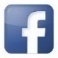 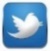 www.mcpelsalvador.org.sv                                 https://www.facebook.com/MCPES2002/                                 @MCPElSalvador
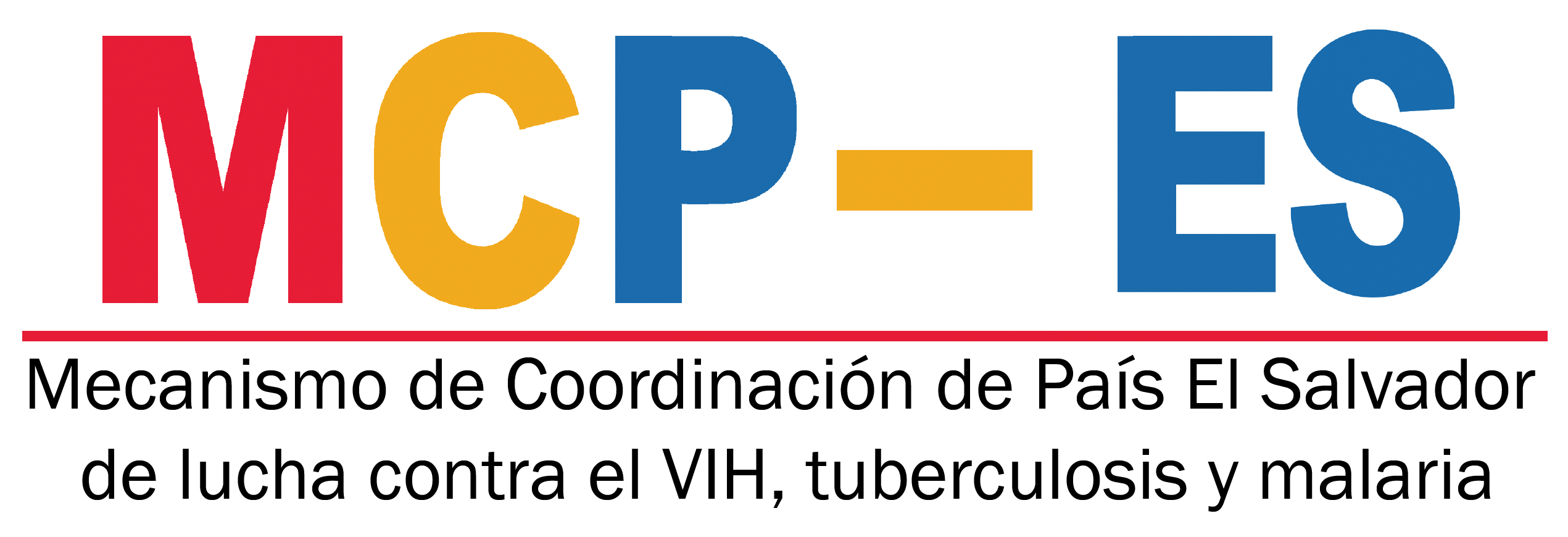 Contribuyendo a la respuesta nacional al VIH, Tuberculosis y Malaria en El Salvador.
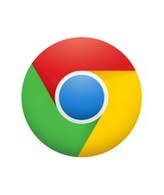